Relácie a Funkcie
y
Relácie
x
Nech A  ∅, B  ∅ sú množiny. Binárnou reláciou medzi množinami A a B nazývame každú podmnožinu R karteziánskeho súčinu A×B  (R  A×B). 
(Slovo binárna sa v praxi často vynecháva.)

„Usporiadaná dvojica patrí do relácie R“ (x je v relácii R s y) zapíšeme:
	                          [x, y]  R alebo xRy


„Usporiadaná dvojica nepatrí do relácie R“ (x nie je v relácii R s y) zapíšeme:
	                          [x, y]  R alebo ¬xRy
Relácie – príklady
x > y
x je dcérou y
dve priamky sú v relácii R, ak sú kolmé
dve prirodzené čísla sú v relácii, ak prvé delí druhé
Nech množiny A = {1, 2, 3, 6} a B = {z, t}, potom
A x B = { [1, z], [1, t], [2, z], [2, t], [3, z], [3, t], [6, z], [6, t] }
Ľubovoľná podmnožina tohto karteziánskeho súčinu je reláciou. Napr.:
R1 = { [1, z], [3, z], [6, z], [6, t] }
R2 = { [1, z], [1, t]}
R3 = { [1, t], [3, t] }
R4 = { [3, z],[3, t],[6, z],[6, t] }
Relácie – príklady, šípkové diagramy
A = { 3, 5, 8, 13 } , definujme R  A×A: x bude v relácii s y, ak x > y
Vypíšte všetky usporiadané dvojice relácie R  a reláciu zakreslite pomocou šípkového diagramu.
Riešenie:
R = { [5, 3 ], [8, 3], [13, 3], [8, 5], [13, 5], [13, 8] }
5
3
R
8
13
Relácie – príklady, šípkové diagramy
A = {3, 5, 15, 19, 21, 30} , definujme RA×A: x bude v relácii s y, ak x|y a x  y   (x|y  čítaj:  x delí y (x je deliteľom y), napr. , 3|321 , 41|123 )
Vypíšte všetky usporiadané dvojice relácie R  a reláciu zakreslite pomocou šípkového diagramu.
Riešenie:
R = { [3, 15 ], [3, 21], [3, 30], [5, 15], [5, 30], [15, 30] }
R
5
15
3
19
30
21
Relácie - vlastnosti
Relácia R  A × A je reflexívna, ak pre xA: xRx
Relácia R  A × A je symetrická, ak pre x, yA: xRy  yRx
Relácia R  A × A je tranzitívna, ak pre x, y, zA: (xRy  yRz)  xRz
Relácia R  A × A je antisymetrická, ak pre x, yA: (xRy  yRx)  x = y
Relácia R  A × A je trichotomická (úplná), ak pre x, y A platí práve jedna z možností: xRy, yRx, x=y  (pre každé rôzne x, y platí xRy alebo yRx)
Relácie - reflexívnosť
`
Relácia R  A × A je reflexívna, ak pre xA: xRx
Každý prvok je sám so sebou v relácii
Relácia je reflexívna, ak každý vrchol grafu má slučku

Určte, ktoré z nasledujúcich relácií sú reflexívne a ktoré nie sú!
áno
nie
áno
nie
nie
R1 : „je väčší alebo rovný“
R2 : „je väčší“
R3 : „je rovný“
R4 : „je potomkom“
R5 : „je otcom“
Relácie - reflexívnosť
`
Relácia R  A × A je reflexívna, ak pre xA: xRx
Každý prvok je sám so sebou v relácii
Relácia je reflexívna, ak každý vrchol grafu má slučku

Určte, ktoré z nasledujúcich relácií sú reflexívne a ktoré nie sú!
Prekreslite relácie do vrcholového grafu (šípkového diagramu)
nie
áno
áno
nie
A = {1, 2, 3, 6} a 
R1 = {[1,1], [1,2], [2,3], [2,6], [3,3], [3,6]}
R2 = {[1,1], [1,2], [1,6], [2,2], [2,6], [3,3], [3,6], [3,6], [6, 6]}
A = {3, 5, 15, 19, 21, 30}, R3A×A: x bude v relácii s y, ak x|y
A = {3, 5, 15, 19, 21, 30}, R4A×A: x bude v relácii s y, ak x|y a xy
Relácie - antireflexívna
`
Relácia R  A × A je antireflexívna, ak pre xA: (xRx)
Relácia je antireflexívna, ak ani jeden vrchol grafu nemá slučku

Určte, ktoré z nasledujúcich relácií sú antireflexívne a ktoré nie sú!
dorobit
áno
nie
áno
nie
nie
R1 : „je väčší alebo rovný“
R2 : „je väčší“
R3 : „je rovný“
R4 : „je potomkom“
R5 : „je otcom“
Relácie - symetrickosť
`
Relácia R  A × A je symetrická, ak pre x, yA: xRy  yRx
Relácia je symetrická, ak jej vrcholový graf obsahuje iba obojstranné 
šípky alebo slučky

Určte, ktoré z nasledujúcich relácií sú symetrické a ktoré nie sú!
nie
nie
áno
nie
nie
áno
nie
R1 : „je väčší alebo rovný“
R2 : „je väčší ako ja“
R3 : „je rovný“
R4 : „je potomkom“
R5 : „je otcom“
R6 : „narodil sa v rovnakom roku ako “
A = {3, 5, 15, 19, 21, 30}, R1A×A: x bude v relácii s y, ak x|y
Relácie - symetrickosť
`
Relácia R  A × A je symetrická, ak pre x, yA: xRy  yRx
Relácia je symetrická, ak jej vrcholový graf obsahuje iba obojstranné 
šípky alebo slučky

Určte, či nasledujúca relácia je symetrická!
áno
Nech množina M = {Anna, Marek, Janka, Eva, Peter, Milan} a relácia R = {[x, y] ∈ M×M: x a y majú rovnaké pohlavie}
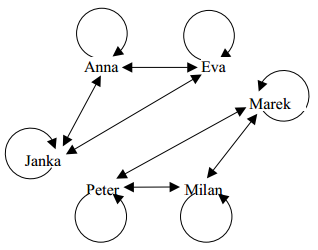 Relácie - antisymetrickosť
`
Relácia R  A × A je antisymetrická, ak pre x, y A: xRy  yRx   x = y Relácia je antisymetrická, ak jej vrcholový graf obsahuje iba 
jednostranné šípky alebo slučky

Určte, ktoré z nasledujúcich relácií sú antisymetrické a ktoré nie sú!
áno
nie
áno
nie
nie
nie
R1 : „je väčší alebo rovný“
R2 : „je väčší ako ja“
R3 : „x delí y“
R4 : „je potomkom“
R5 : „je otcom“
R6 : „narodil sa v rovnakom roku ako “
Symetria nie je „opakom“ antisymetrie
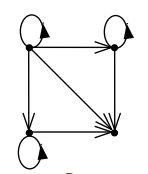 Relácie - tranzitívnosť
`
Relácia R  A × A je tranzitívna, ak pre x, yA: xRy  yRz   xRz
 Tranzitívnosť znamená existenciu „skracujúcej“ orientovanej hrany pre všetky cesty dĺžky aspoň 2 (nemá zmysel prestupovať)

Určte, ktoré z nasledujúcich relácií sú tranzitívne a ktoré nie sú!
áno
áno
áno
áno
nie
áno
R1 : „je väčší alebo rovný“
R2 : „je menší“
R3 : „x delí y“
R4 : „je potomkom“
R5 : „je otcom“
R6 : „narodil sa v rovnakom roku ako“
Relácie - vlastnosti
Relácia R  A × A je reláciou ekvivalencie, ak je reflexívna, tranzitívna a symetrická
Relácia R  A × A je čiastočným usporiadaním, ak je reflexívna, tranzitívna a antisymetrická
Relácie - ekvivalencia
`
Relácia R  A × A je reláciou ekvivalencie, ak je reflexívna, tranzitívna a symetrická
Vrcholový graf relácie ekvivalencie má pri každom vrchole slučku 
Vrcholový graf relácie ekvivalencie neobsahuje jednosmerné šípky 
Vo vrcholovom grafe relácie ekvivalencie nemá zmysel prestupovať
Určte, či nasledujúca relácia je reláciou ekvivalencie!
Nech je daná množina M={1,2,3,4,5,6 } a na nej je daná relácia 
R ={[1,1], [2,2], ], [3,3], [3,6], [4,4], [4,5], [5,4], [5,5], [6,3], [6,6]}.
5
6
1
áno
4
2
3
Relácie - ekvivalencia
`
Relácia R  A × A je reláciou ekvivalencie, ak je reflexívna, symetrická a tranzitívna

Určte, či nasledujúca relácia je reláciou ekvivalencie!
áno
Nech množina M = {Anna, Marek, Janka, Eva, Peter, Milan} a relácia R = {[x, y] ∈ M×M: x a y majú rovnaké pohlavie}
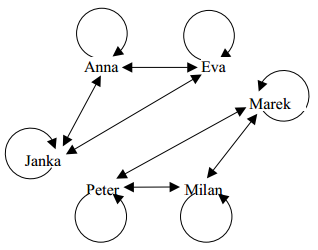 Relácie – čiastočné usporiadanie
`
Relácia R  A × A je čiastočným usporiadaním, ak je reflexívna, 
tranzitívna a antisymetrická

Určte, či nasledujúca relácia je čiastočným usporiadaním!
áno
áno
áno
nie
nie
Relácia ≥
Relácia ≤
Relácia a|b
Relácia <
Relácia >
Vlastnosti relácií (r, s, t, a, ú, e, ču)
Preskúmajte vlastnosti nasledujúcich relácií na číslach: 
Dve celé čísla sú v relácii R, ak ich rozdiel je párny.
	(Inak: R  Z×Z: aRb, ak (a–b) = 2n, nZ)
Ukážka overenia vlastností relácií:
 aZ: (a–a)=2n, nZ, t. j. aRa, a teda R je reflexívna
 a, bZ: aRb  	(a–b)=2n, nZ , teda –(a–b)=–2n, nZ, teda 
(b–a)=2(-n), nZ, t.j. (b–a) je párne, t. j. bRa, 
teda R je symetrická
a, b, cZ: (aRb  bRc)  ((a–b)=2n, nZ)  ((b–c)=2m, mZ) t. j. 
b=a–2n, dosadím ((a–2n)–c)=2m, n,mZ, teda (a–c)=2(n+m), n,mZ, 
teda (a–c)=je párne, t. j. aRc, a teda R je tranzitívna
Vlastnosti relácií (r, s, t, a, ú, e, ču)
Preskúmajte vlastnosti nasledujúcich relácií na číslach: 
Dve celé čísla sú v relácii R, ak ich rozdiel je párny.
	(Definujme: R  Z×Z: aRb, ak (a–b) = 2n, nZ)
Ukážka overenia vlastností relácií:
a, bZ,	napr. a=61 a b=43, že (61–43) je párne a aj (43–61)  je párne, 
t. j. 61R43 a aj 43R61, ale neplynie z toho, že 61=43, teda R nie je antisymetrická
 R nie je úplná, pretože a, bZ, napr. a=61 a b=40, pre ktoré neplatí, že (61R40) alebo (40R61) ((61-40) aj (40-61) je nepárne)
 R je ekvivalencia, pretože je reflexívna, tranzitívna a symetrická
 R nie je čiastočné usporiadaná, pretože nie je antisymetrická
Vlastnosti relácií (r, s, t, a, ú, e, ču)
Podobne preskúmajte vlastnosti ďalších relácií na číslach: 
Dve celé čísla sú v relácii R, ak ich rozdiel je párny.
Dve celé čísla sú v relácii R, ak ich rozdiel končí na 0 alebo na 5.
Dve celé čísla sú v relácii Rk, ak ich rozdiel je násobok k.
Dve prirodzené čísla sú v relácii R, ak prvé delí druhé.
Dve reálne čísla sú v relácii R, ak ich rozdiel je celé číslo.
Preskúmajte vlastnosti nasledujúcich relácií v geometrii: 
Dve priamky sú v relácii R, ak sa pretínajú.
Dve priamky (v rovine, v priestore) sú v relácii R, ak ich prienik je prázdna množina alebo jedna z týchto priamok.
Dva trojuholníky sú v relácii R, ak majú rovnaké uhly.
Dva trojuholníky sú v relácii R, ak majú rovnaké strany.
Hasseho diagram
Množina A = {2, 4, 9, 6, 18, 12, 36, 27, 72, 60, 48}. Nakreslite Hasseho diagram pre reláciu a|b (a delí b), kde aA, bA
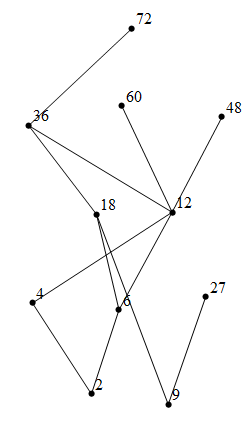 Hasseho diagram
Množina A = {2, 3, 5, 6, 8, 10, 12, 15, 24}. Nakreslite Hasseho diagram pre reláciu a|b (a delí b), kde aA, bA










Pri Hasseho diagrame nezakresľujeme šípky, pretože ho zakresľujeme zdola nahor (šípky by vždy smerovali smerom dohora)
24
12
8
10
15
6
3
5
2
Funkcie, zobrazenia
Funkcia (zobrazenie) f: R  R je zadaná ako f(x) = 5x – 6. 

Určte jej:
definičný obor
obor hodnôt
Určte, či je táto funkcia:
injekcia (prosté zobrazenie)
surjekcia (zobrazenie na)
bijekcia (jedno-jednoznačné, vzájomne jednoznačné zobrazenie)
Funkcie, zobrazenia
Funkcia (zobrazenie) f: R  R je zadaná ako f(x) = 3x2 + 6. 

Určte jej:
definičný obor
obor hodnôt
Určte, či je táto funkcia:
injekcia (prosté zobrazenie)
surjekcia (zobrazenie na)
bijekcia (jedno-jednoznačné, vzájomne jednoznačné zobrazenie)
Funkcie, zobrazenia
Funkcia (zobrazenie) f: R  R0+ je zadaná ako f(x) = 3x2 + 6. 

Určte jej:
definičný obor
obor hodnôt
Určte, či je táto funkcia:
injekcia (prosté zobrazenie)
surjekcia (zobrazenie na)
bijekcia (jedno-jednoznačné, vzájomne jednoznačné zobrazenie)
Funkcie, zobrazenia
Funkcia (zobrazenie) f: R0+  R0+ je zadaná ako f(x) = 3x2 + 6. 

Určte jej:
definičný obor
obor hodnôt
Určte, či je táto funkcia:
injekcia (prosté zobrazenie)
surjekcia (zobrazenie na)
bijekcia (jedno-jednoznačné, vzájomne jednoznačné zobrazenie)
Funkcie, zobrazenia
Funkcia (zobrazenie) f: R  R je zadaná ako f(x) = sin (x)

Určte jej:
definičný obor
obor hodnôt
Určte, či je táto funkcia:
injekcia (prosté zobrazenie)
surjekcia (zobrazenie na)
bijekcia (jedno-jednoznačné, vzájomne jednoznačné zobrazenie)
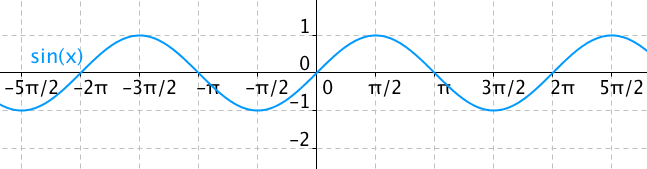 Funkcie, zobrazenia
Funkcia (zobrazenie) f: R  R je zadaná ako f(x) = tg (x)

Určte jej:
definičný obor
obor hodnôt
Určte, či je táto funkcia:
injekcia (prosté zobrazenie)
surjekcia (zobrazenie na)
bijekcia (jedno-jednoznačné, vzájomne jednoznačné zobrazenie)
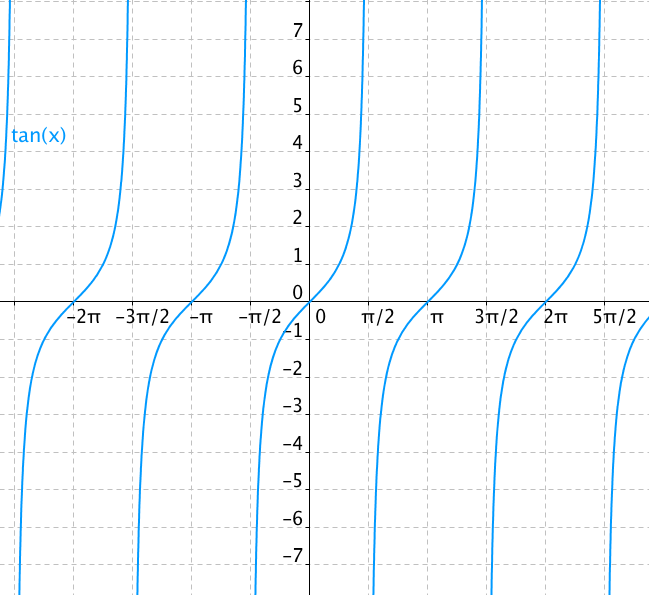 Funkcie, zobrazenia
Navrhnite funkciu, ktorá zobrazí interval <2, 7> na interval <-6, 13>!
Navrhnite funkciu, ktorá zobrazí interval <-2, 7> na interval  <6, -13>!
Navrhnite funkciu, ktorá zobrazí interval <a1, b1> na interval  <a2, b2>!

Určte jej:
definičný obor
obor hodnôt
Určte, či je táto funkcia:
injekcia (prosté zobrazenie)
surjekcia (zobrazenie na)
bijekcia (jedno-jednoznačné, vzájomne jednoznačné zobrazenie)